Chapter one
Basic Concept In Mathematics
Real Number( R ):

a number   can be used to measure a continuous one-dimensional quantity such as a distance. Real numbers including both rational & irrational numbers.
 rational numbers:
 Any number that can be written as a ratio (or fraction) of two integers is a rational number. 
 Such as integers (-2, 0, 1), fractions (1/2, 2.5) .
Example of real No. groups:
The real number line:
A representation of all the real numbers on a horizontal line such that each point on the line corresponds to a real number and every real number corresponds to a point on the line.
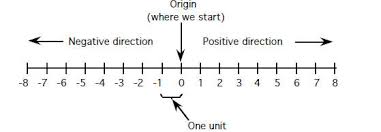 Operation on Rational No.
The arithmetic operations, such as addition, subtraction, multiplication, and division are applicable to the rational numbers:	
In addition and subtraction of rational numbers, the process of addition and subtraction can be categorized in two different ways. They are:
-Numbers with the same denominators
-Numbers with different denominators
Positive &Negative power of numbers: 
A positive exponent tells us how many times to multiply a base number, and a negative exponent tells us how many times to divide a base number.
We know:
 a × a = a2, a × a × a = a3, etc., and a × a × a × .... n times = an, where n is a positive integer. an is a power of a whose base = a & index of power = n.
a-n is the reciprocal of an where n is a positive rational number Thus, an  is a power of a for all values of n. where n = positive/negative integer or positive/negative fraction. 
In fact, an is a power of a where n is any real number.
Note:
Though positive or negative integral powers of positive or negative numbers can be found, it becomes difficult or impossible to find the value of any power of negative numbers in the set of real numbers. for an we assume a > 0, a ≠ 1 and n is any real number.
When you raise a quotient to a power you raise both the numerator and the denominator to the power. When you raise a number to a zero power you'll always get 1. Negative exponents are the reciprocals of the positive exponents. The same properties of exponents apply for both positive and negative exponents
Fractional exponents
Fractional Exponents Rules:
There are certain rules to be followed that help us to multiply or divide numbers with fractional exponents easily.  
Rule 1:  a1/m × a1/n = a(1/m + 1/n)
Rule 2:  a1/m ÷ a1/n = a(1/m - 1/n)
Rule 3:  a1/m × b1/m = (ab)1/m
Rule 4:  a1/m ÷ b1/m = (a÷b)1/m
Rule 5:  a-m/n = (1/a)m/n
Coordinate: Every point on the coordinate plane is expressed in the form of the ordered pair (x,y) where x and y are numbers that denote the position of the point with respect to the x-axis and the y-axis respectively.
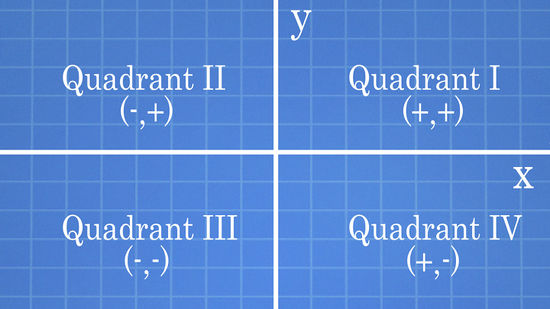 The x-value tells how the point moves either to the right or left along the x-axis. This axis is the main horizontal line of the rectangular axis or Cartesian plane.
The y-value tells how the point moves either up or down along the y-axis. This axis is the main vertical line of the rectangular axis or Cartesian plane.
Placing a dot at the origin which is the intersection of x and y axes. Think of the origin as the “home” where all points come from.
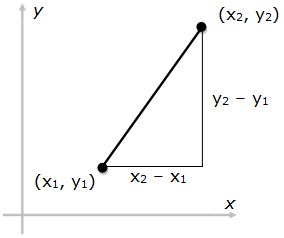 Absolute value:
The absolute value of a number is the distance between the number and zero on the real number line. Distances are measured as positive units (or zero units). Consequently, absolute value is never negative.
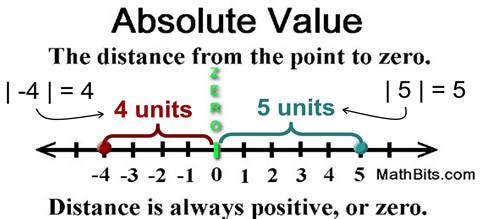 Example
Graph:
Since absolute value always yields a positive result, or zero, the graph of absolute value plots only y-values that are positive, or zero. The graph resides above the x-axis (plus the origin), in quadrants I and II.
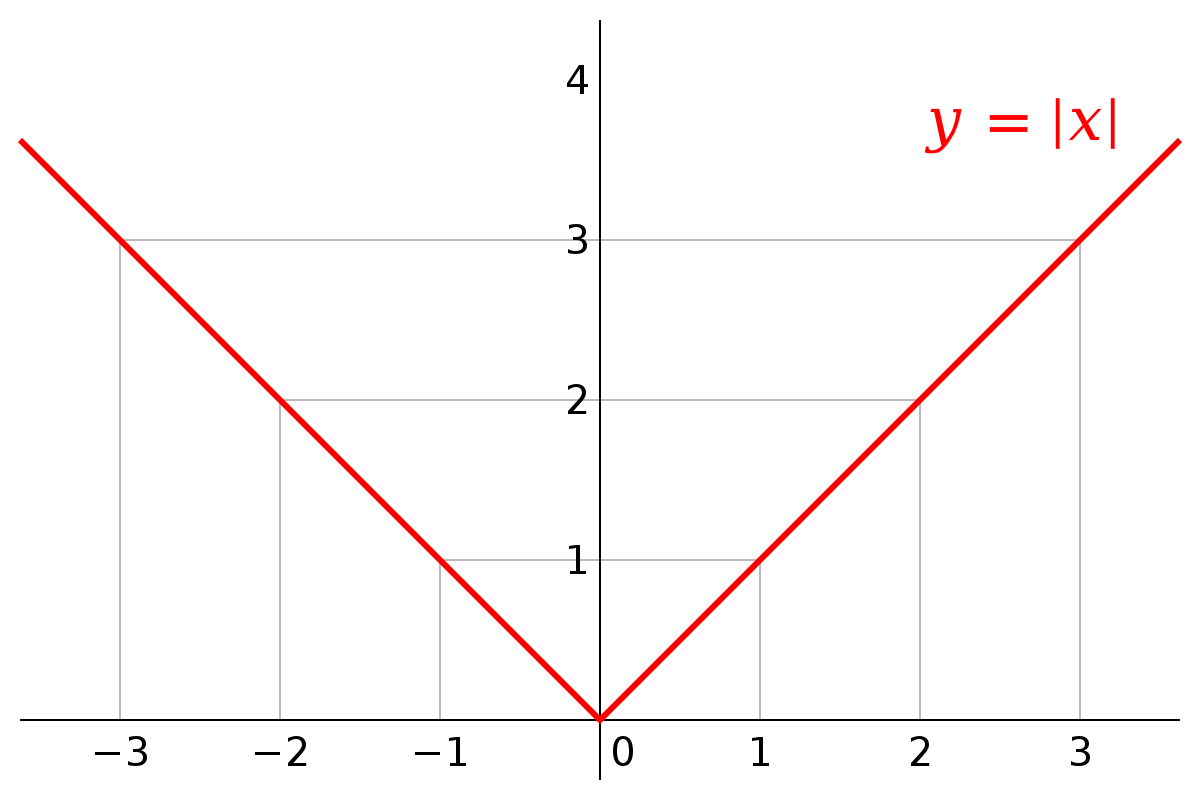 The figure show function y = -| x |
See Figure:Coordinate increments may be positive, negative, or Zero.
In mathematics, the slope or gradient of a line is a number that describes both the direction and the steepness of the line. Slope is often denoted by  m.
The direction of a line is either increasing, decreasing, horizontal or vertical.
A line is increasing if it goes up from left to right. The slope is positive, i.e.     m>0.
A line is decreasing if it goes down from left to right. The slope is negative, i.e. m<0.
If a line is horizontal the slope is zero. This is a constant function.
  If a line is vertical the slope is undefined .
The steepness, incline, or grade of a line is measured by the absolute value of the slope. 
A slope with a greater absolute value indicates a steeper line.
If the slope m of a line and a point (x1,y1) on the line are both known, then the equation of the line can be found using the point-slope formula:
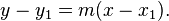 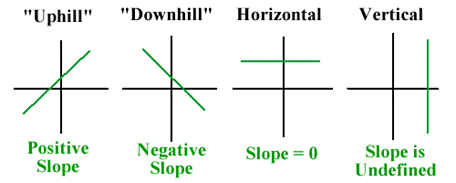 Note:
Intersecting Lines cross each other at a point.